TalkingIn The Wilderness
Numbers 11
I. Cynical Complaining, 1-3
Another tongue sin(Numbers 11)
1: complained…against God
1: ceased…because of angry fire
2: cried to Moses
3: called Taberah
Words can burn us; reveal sin
Proud: I deserve better
Rude: God does not do enough for us
Discontented: God has let us down
“Happiness will never come to those who don’t appreciate what they already have.”
Words can burn us; reveal sin
Proud: I deserve better
Rude: God does not do enough for us
Discontented: God has let us down
Self-deceived: think they are only ones to be tested?
Abraham, Gn.18:25
Joseph, Gn.50:20
David, Ps.40:1-2
Disciples, Mt.26
I. Cynical Complaining, 1-3II. Carnal Craving, 4-9
Mixed multitude, 4
Rabble; riffraff.  Ex.12:38
Not weaned from past
Not committed to Promised Land
Small number; great trouble
Intense craving – just anotherway to complain, 4
Carnal craving . . .
Blasphemes Lord’s goodness, 4-6
Blinds us to blessings.  1 K.21
Bankrupts soul, Ps.106:15
Pampered bodies, starved souls
Lk.15, emptiness within
Lk.16, pamperedrich man
Intense craving – just anotherway to complain, 4
Carnal craving . . .
Blasphemes Lord’s goodness, 4-6
Blinds us to blessings.  1 K.21
Bankrupts soul, Ps.106:15
Brings judgment of God, Ps.78:30f.
I. Cynical Complaining, 1-3II. Carnal Craving, 4-9III. Consecrated Colleagues, 10-17, 24-30
God answers Moses’ prayer . . .
A troop of kindred spirits
Great men are never envious of others
It is hard for some to rejoice in excellence of others.  1 Sm.17
I. Cynical Complaining, 1-3II. Carnal Craving, 4-9III. Consecrated Colleagues, 10-17, 24-30IV. Careless Challenge, 18-30
The Menu, 18-30
18-20, meat…  Replaces God
21-22, et tu Moses?  
23, ‘short’ arm of the law?
(1) God knows their condition
(2) He could change it
(3) He does not
TrustHim?
Wilderness (transition) isour boot camp
One thing Godcannot do . . .
The Menu, 18-30
18-20, meat…  Replaces God
21-22, et tu Moses?  
23, ‘short’ arm of the law?
24-30, faith restored . . . no envy
I. Cynical Complaining, 1-3II. Carnal Craving, 4-9III. Consecrated Colleagues, 10-17, 24-30IV. Careless Challenge, 18-30V. Catastrophic Conclusion, 31-35
Quail everywhere, 31
32-33: answered prayer can be a curse – a ‘grave’ problem
Died in pursuit of distractions
Beware what you ask for…  Mt.20
34: their last meal and head-stone
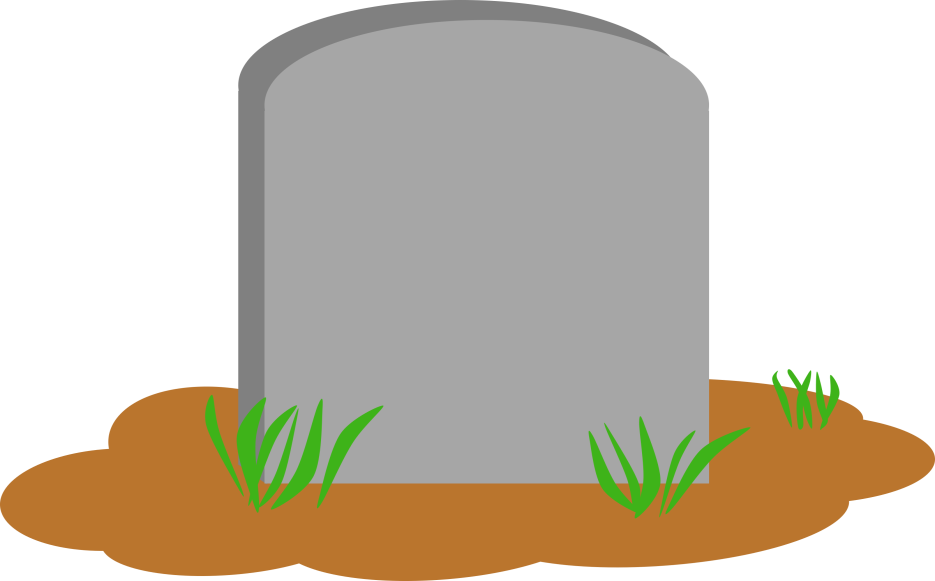 Craving: strong yearning, desire
2 Pt.1:4
KibrothHattaavah
Lessons:
Numbers 11-14 – spiritual decline
Complaining goes with unbelief and ingratitude
Complainers feed on each other
Constant complaining leads to unbelief and apostasy [count their many problems]
They are our unapproved examples, 1 Co.10:11